L’impatto delle vie di trasporto sulla rendita urbana
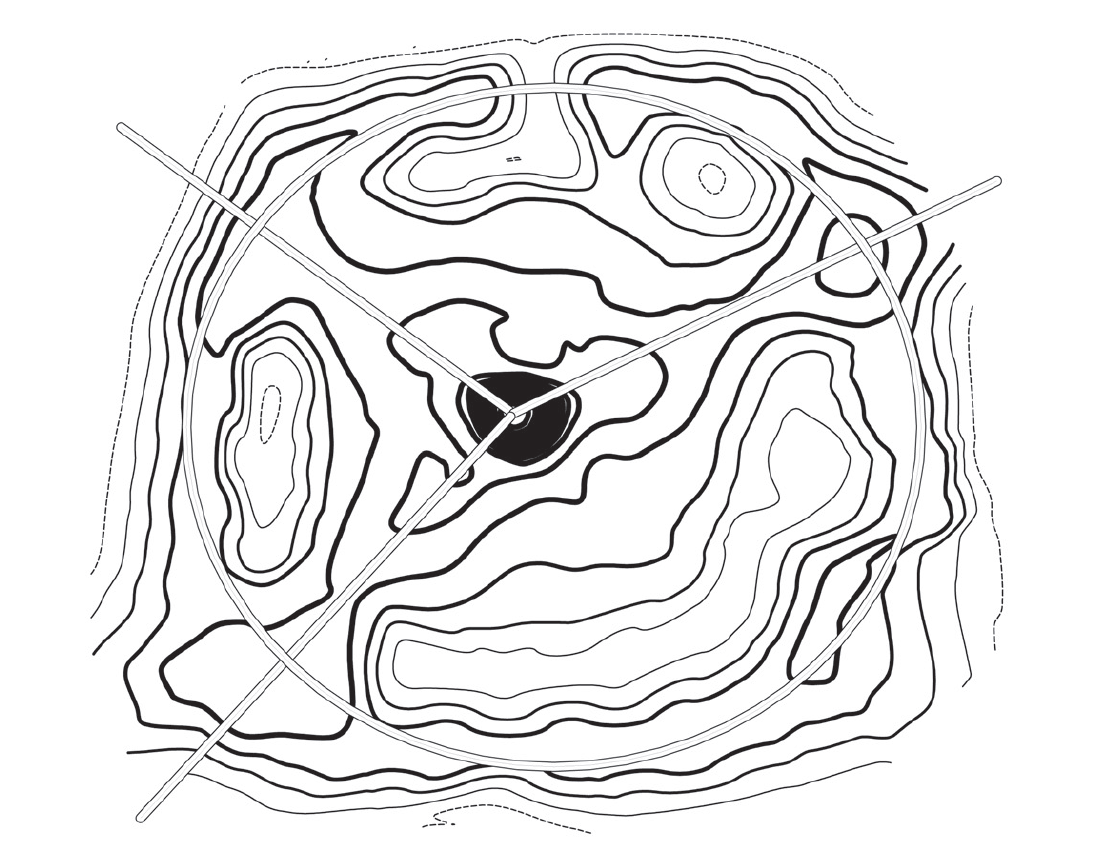 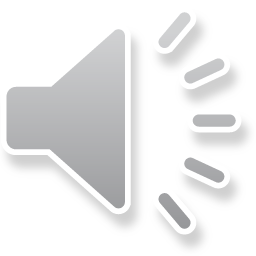 Fonte: Morelli, 2010